Open Science Grid Operational (Interoperational) ToolsRob QuickOSG Operations Area CoordinatorManager High Throughput ComputingIndiana University
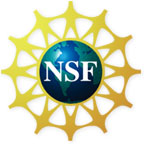 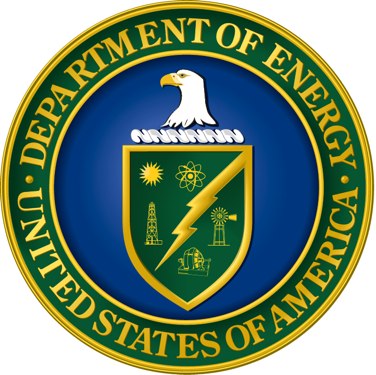 Agenda
OSG Operations Services

OSG Shared Topology DB (OIM)

RSV Monitoring and SAM

The Original Ticket Exchange

MyOSG 

Evolution of OSG/WLCG/EGI Interoperations
2
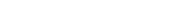 Open Science Grid
“The Open Science Grid (OSG) advances science through open  distributed computing. The OSG is a multi-disciplinary partnership
to federate local, regional, community and national  Cyberinfrastructures to meet the needs of research and academic communities at all scales.”
3
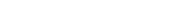 Aug 29, 2012
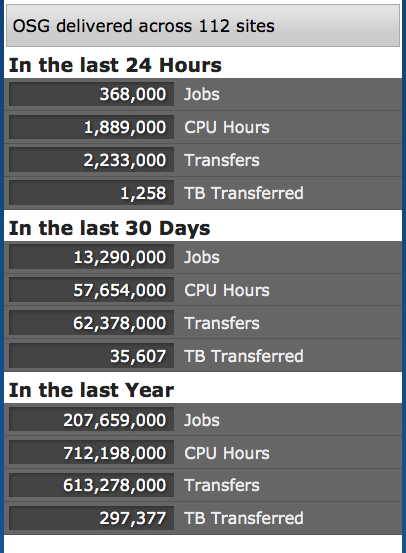 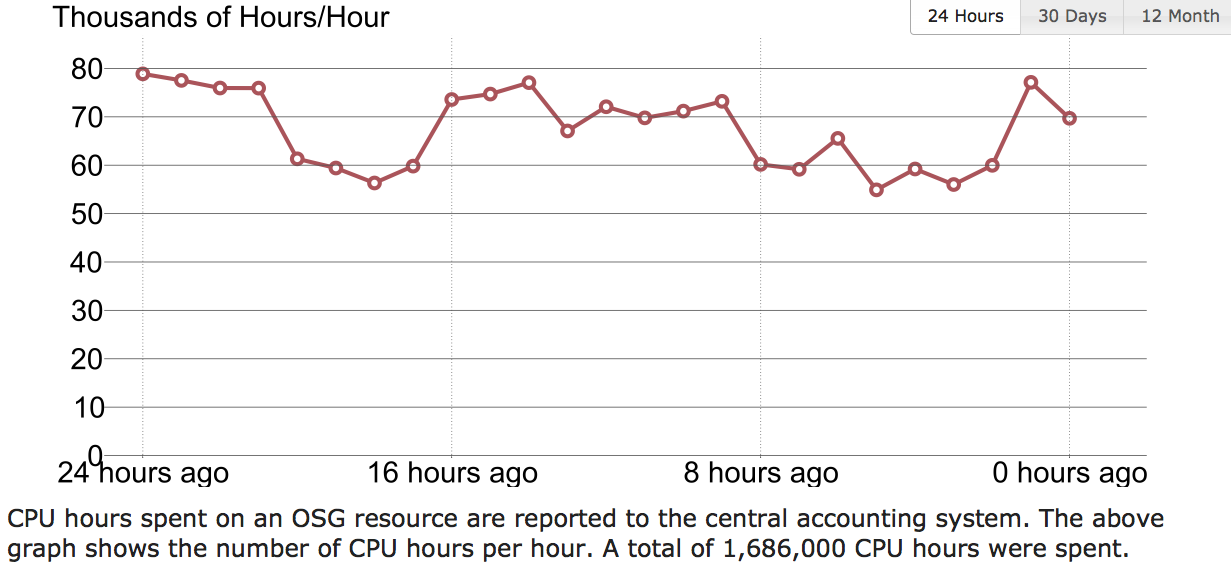 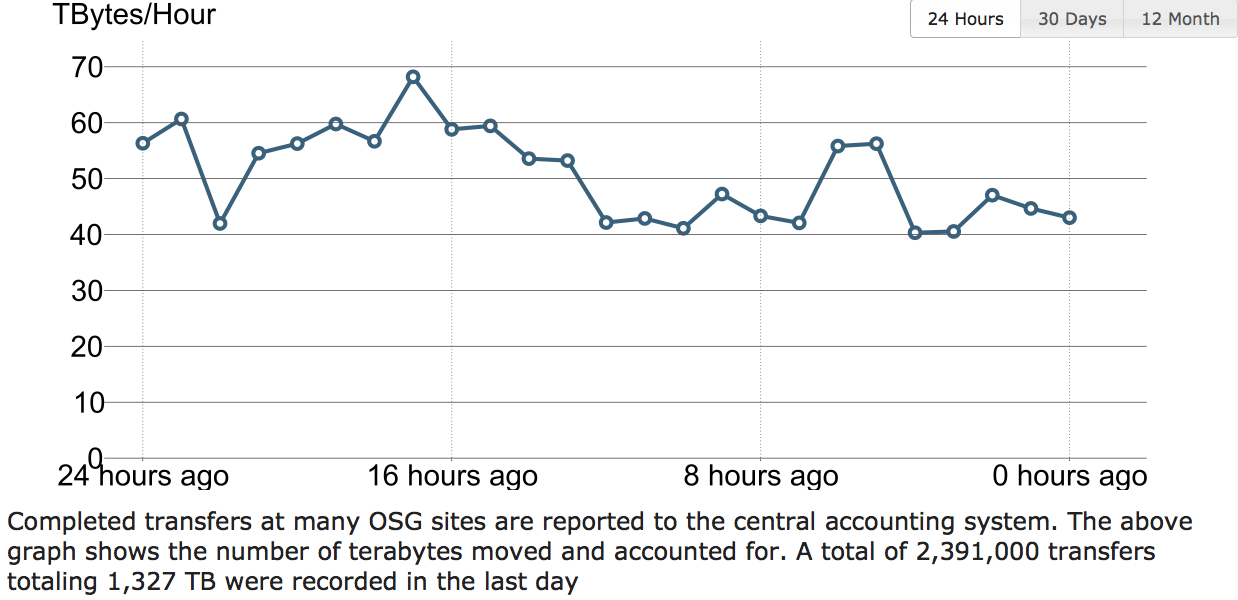 4
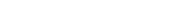 OSG Operations Tools
Includes all OSG infrastructure services
OIM Topology and Contact DB
Glide-In WMS Factories
BDII Information Service
RSV Monitoring 
Gratia Accounting
OSG Ticket
MyOSG Presentation
Operational Notification Environment
TWiki, Software Cache, DocDB, ReSS, etc.
24x7 Support Desk
5
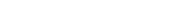 OIM Topology DB
Registration of People, VOs, Resources, Support Centers, Downtime
Feeds topology to all other services including
Monitoring, Information Systems, Accounting, Ticketing, TWiki, Glide-In Factories
Resource Downtime Entry
Static Accounting Data
New functionality 
PKI User Front End
Ties credentials with user registration
New functionality 
PKI Administrative Tools 
Ties credential requests and approvals to OSG ticketing system
6
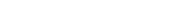 OIM
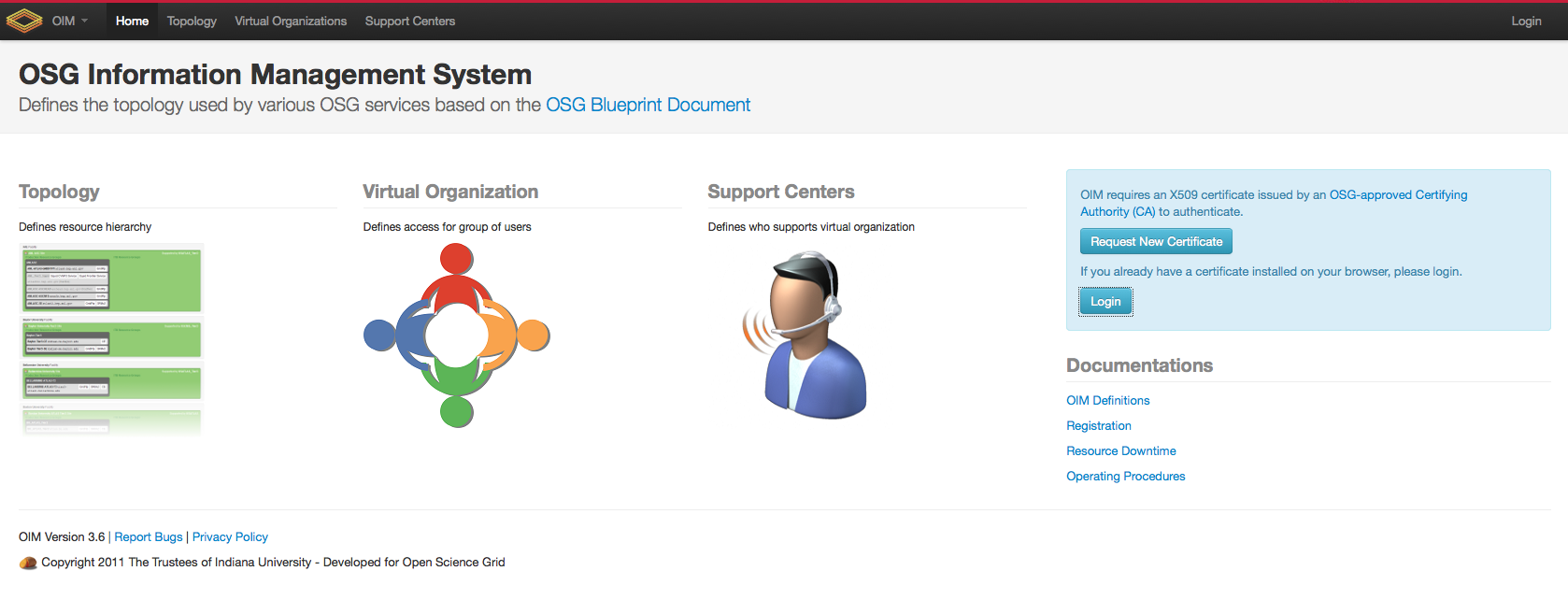 7
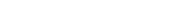 Monitoring with RSV
All probes run locally and report up to the RSV Collector 
Includes resources and operational services
Sent to SAM via messaging
This has been functioning very well 
Occasional recalculation requests
No recent changes or updates
Some housekeeping done after the last EGI Technical Forum
Comparison reports will be deprecated soon
Continue to work closely with David Collados and SAM Team
8
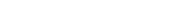 Ticket Exchange
GGUS Ticket Exchange Working Well
Soichi and Guenter are in regular contact
We’ve worked out solid change management procedures
Added FermiGrid Service Now to OSG Exchange
CMS Savannah Problems
Agreement to move to GGUS in the near future
Ticket Exchange with XSEDE is under discussion
EGI Security Ticketing
Should we keep mail procedures or work out a separate exchange with Security RT?
9
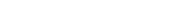 MyOSG
Consolidated Presentation Environment 
OIM, RSV, Gratia, BDII
New functionality
Operational Notification Environment
Realtime Event Ticker
RSV Monitoring
Ticket Creation and Updates
Registration of New OIM Entity or Downtime
Certificate Requests and Actions
10
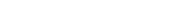 MyOSG Realtime Event Ticker
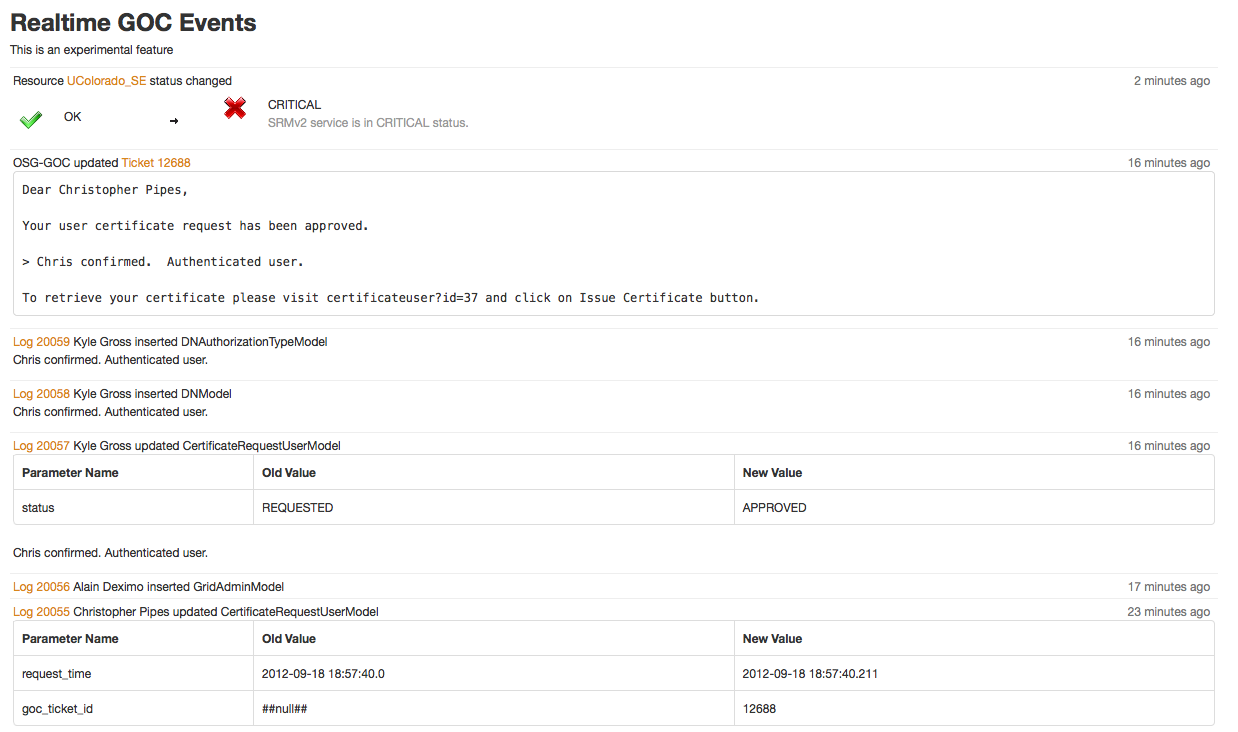 11
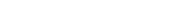 Maturity of Collaboration
Ticketing

Topology & Monitoring

Information System

Accounting

Security 

Are there others?
12
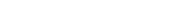 Questions
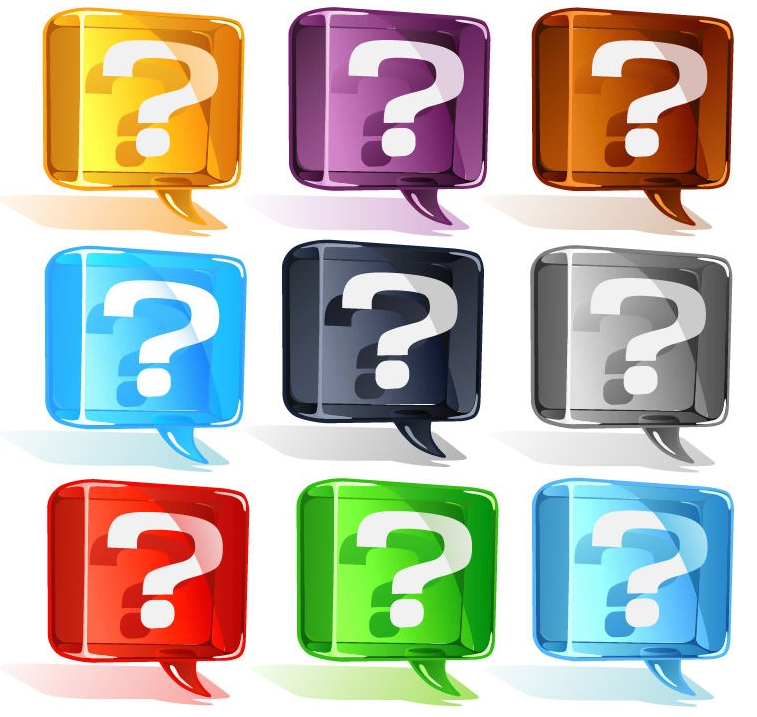 13
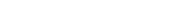